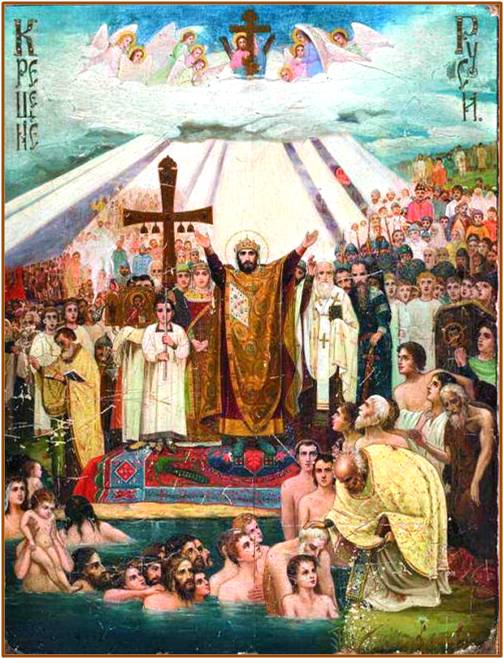 Радуясь обращению в христианство своего народа, князь Владимир воскликнул:
«Христе Боже, сотворивший небо и землю! Взгляни на новых людей этих и дай им, Господи, познать Тебя, истинного Бога, как познали Тебя христианские страны!».
1
После Киева крещение стало совершаться 
и в других русских городах.
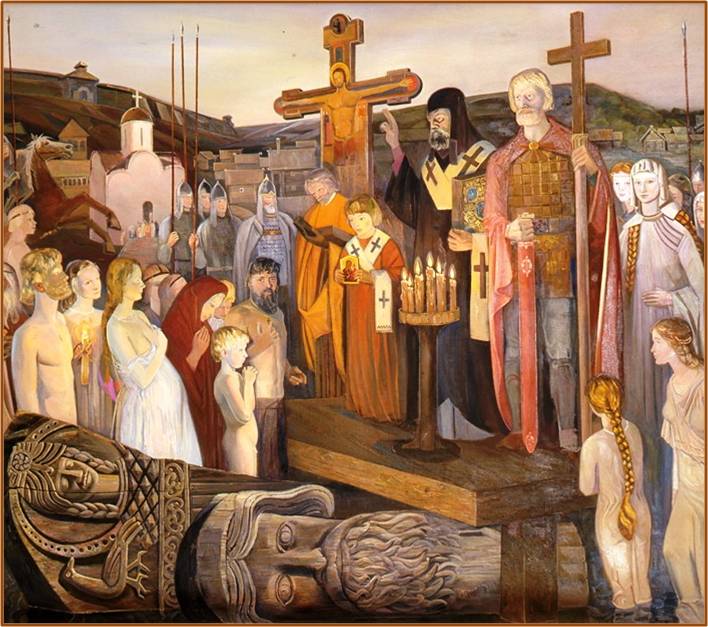 Мартынов Н.У. Крещение Руси.
2
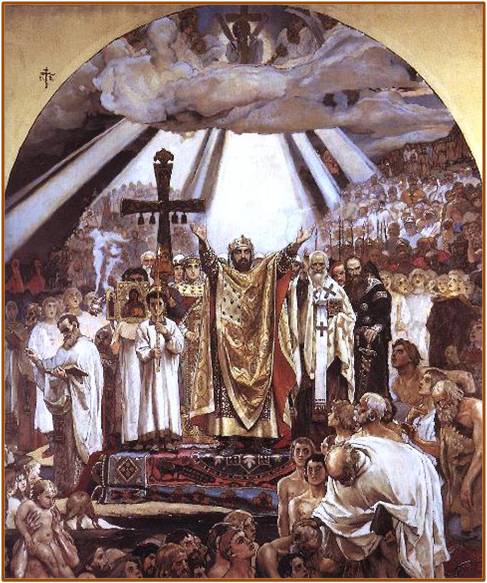 3
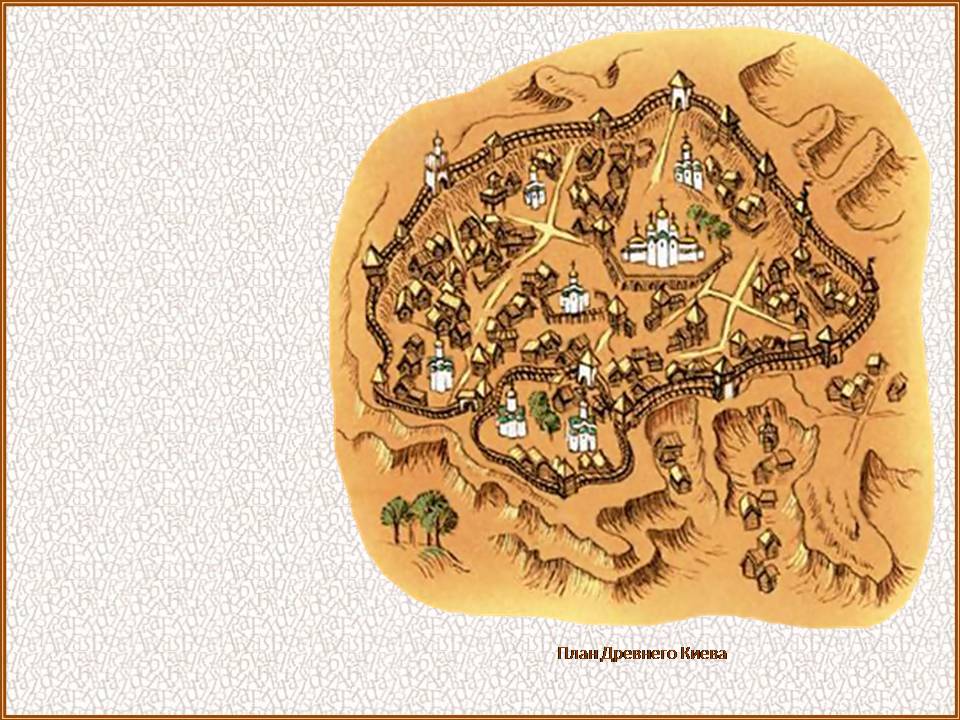 После крещения киевлян князь Владимир приказал тотчас воздвигать по всему городу церкви.
Причем храмы ставили на тех местах, где раньше были кумиры.
План Древнего Киева
4
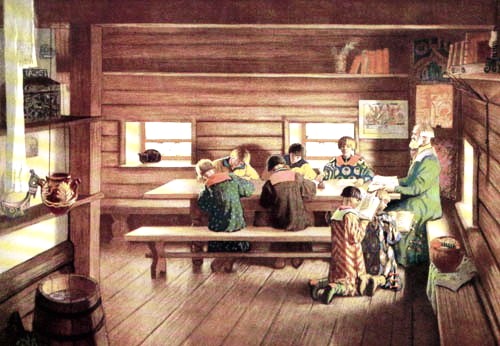 Сразу же начали открываться школы, потому что христианской стране нельзя было без учения книжного.
5
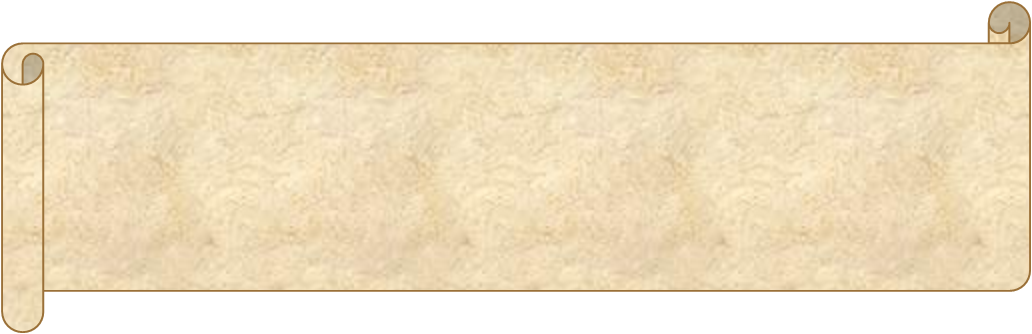 Перемена в жизни князя
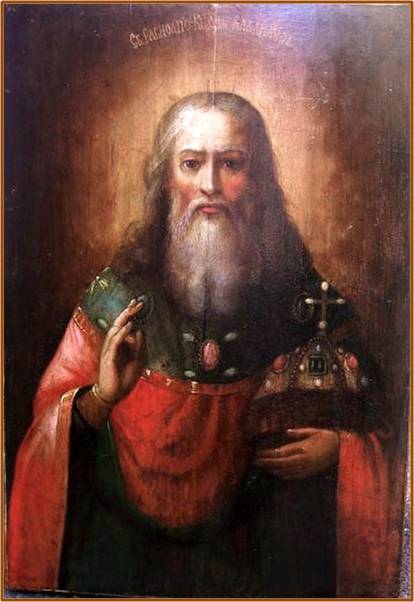 Князь Владимир сильно изменился после крещения. Он продолжал оставаться победоносным полководцем и мудрым строителем государства, но в отношении к людям стал примером доброты, милосердия и сострадания.
Икона начала XIX века
6
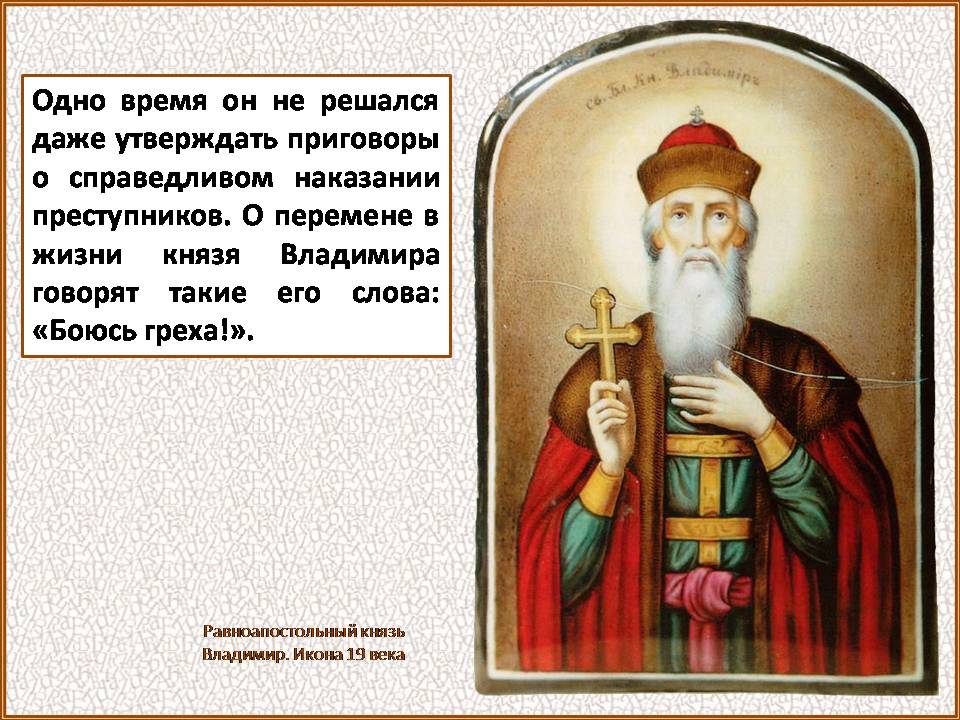 Одно время он не решался даже утверждать приговоры о справедливом наказании преступников. О перемене в жизни князя Владимира говорят такие его слова: «Боюсь греха!».
Равноапостольный князь Владимир. Икона 19 века
7
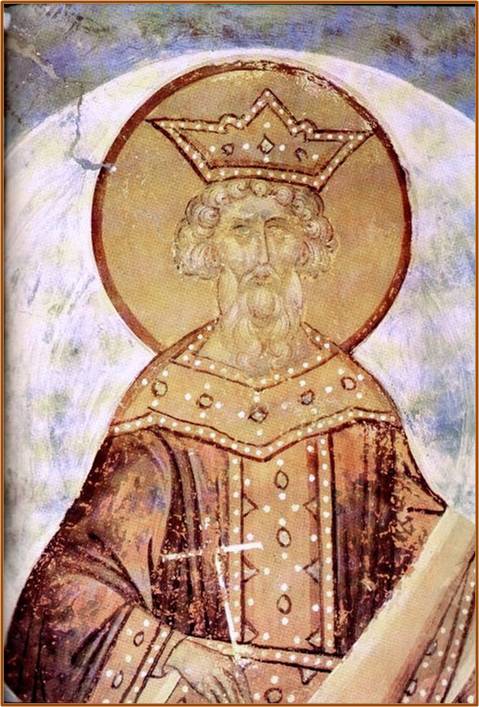 А его милостыни бедным были огромны. «Устроил он и такое: сказав, что «немощные и больные не могут добраться до двора моего», приказал снарядить телеги, наложив на них хлеб, мясо, рыбу, различные плоды, мед в бочках, а в других квас, развозить по городу, спрашивая: «Где больной, нищий или кто не может ходить?». И раздавали тем все необходимое». Такое свидетельство сохранила летопись о милосердии просветителя Руси.
8
развитие 
ремесел
Русь получила
 письменность на 
славянском языке
объединение различных 
восточнославянских 
племён в единый 
русский народ
смягчение царивших
 на Руси нравов
укрепление
 княжеской 
власти.
изменилось положение
 Киевской Руси на 
международной
 арене
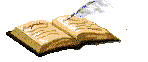 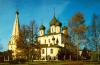 итоги
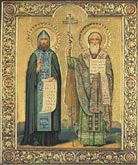 9
«Крещение дало нашим предкам высшую свободу – свободу выбора между Добром и Злом, а победа православия подарила Руси тысячелетнюю историю».
Лев Николаевич Гумилев.
10
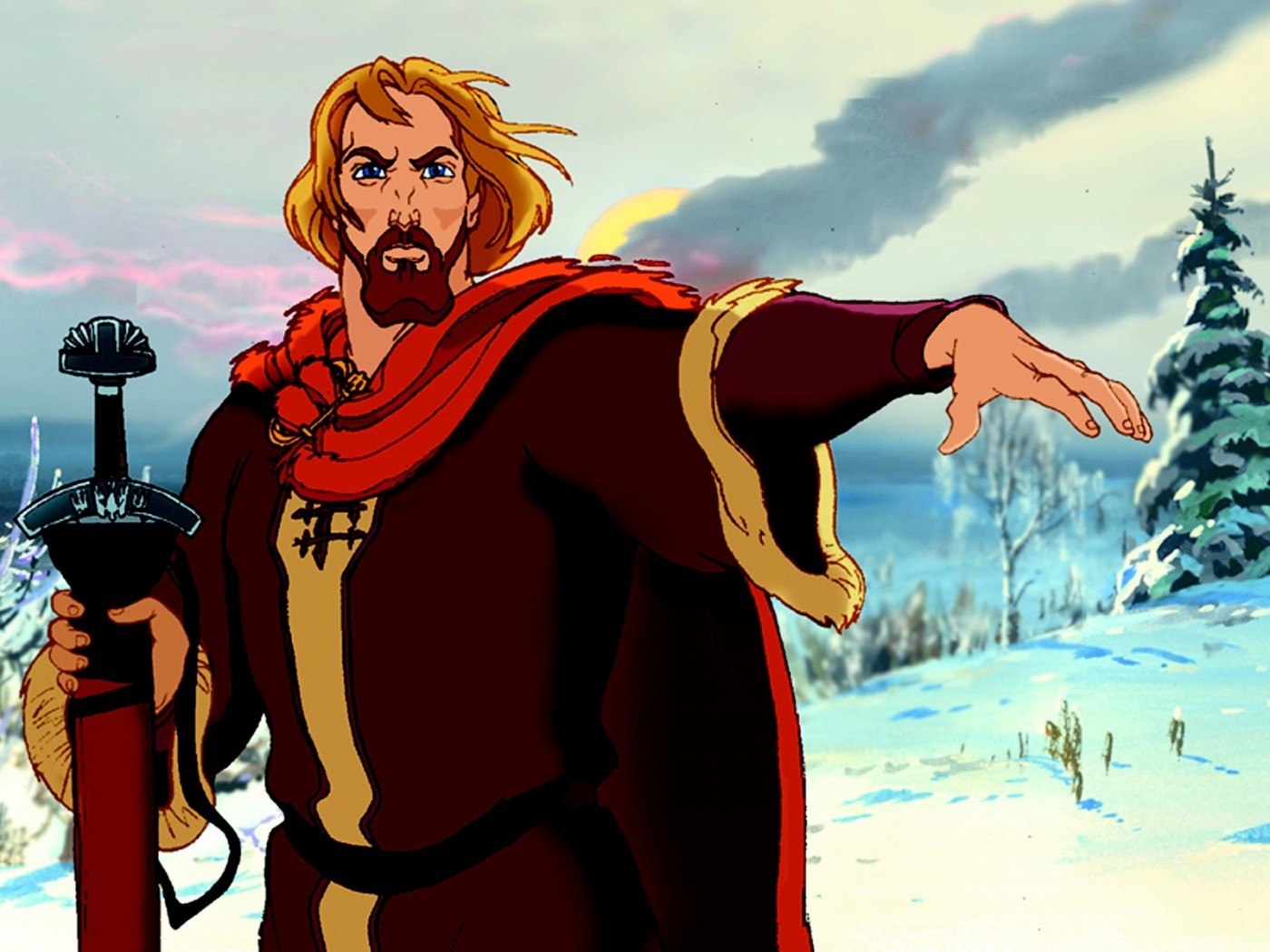 11
После крещения Владимир велел «опрокинуть идолы языческих богов — одних изрубить, а других — сжечь».
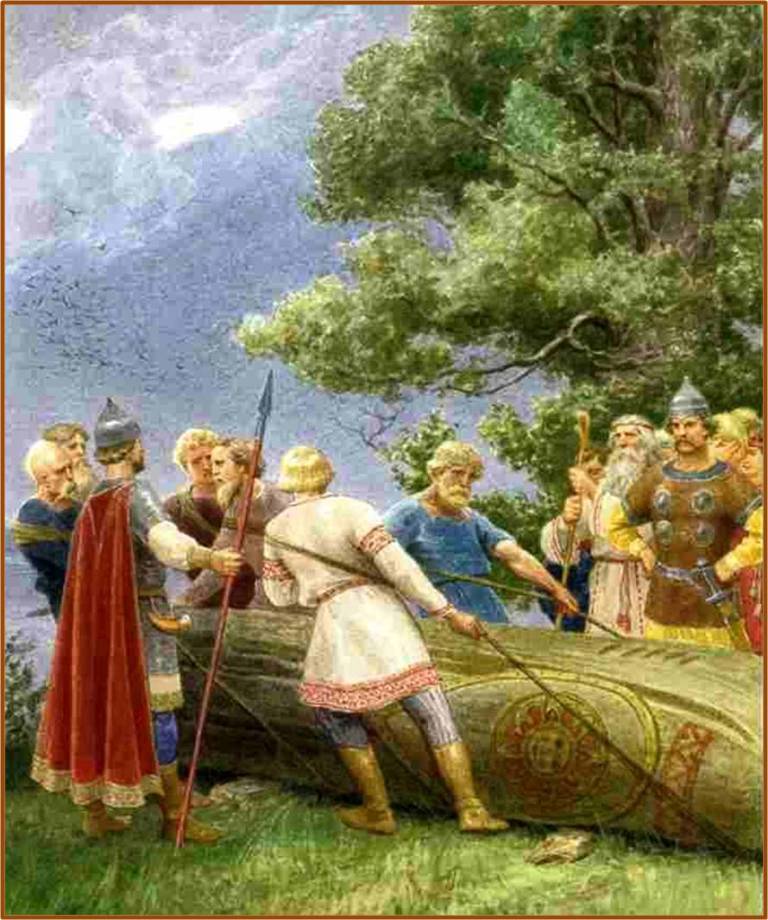 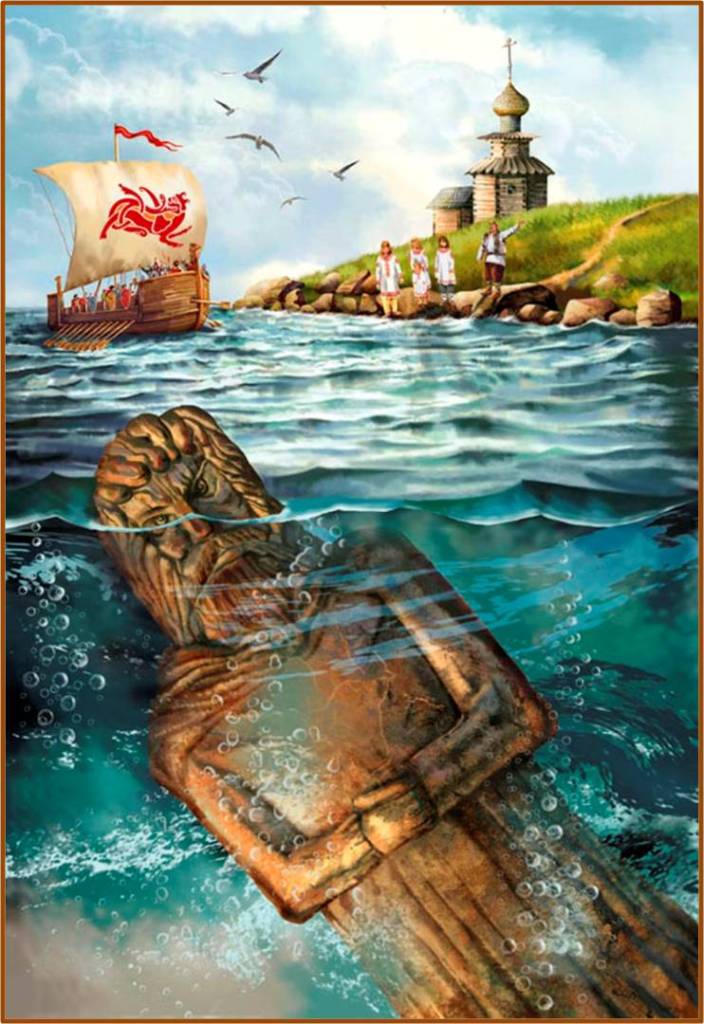 12
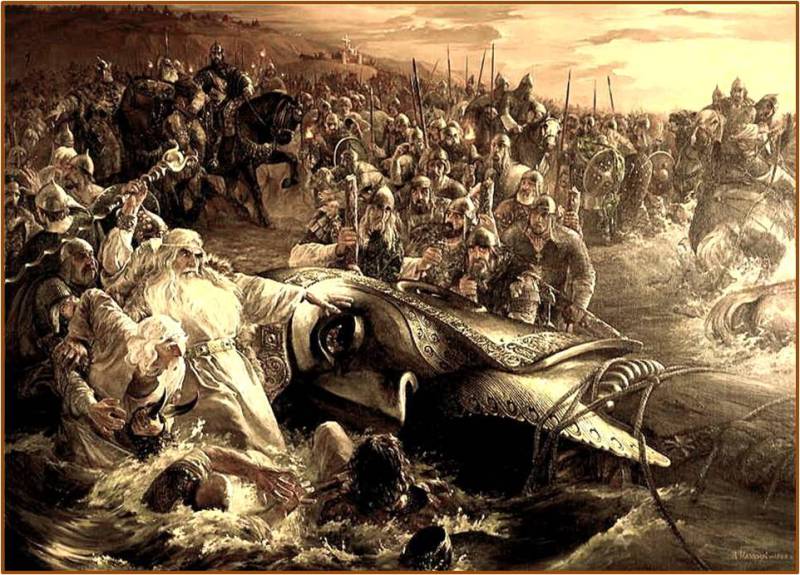 Приверженцы старой веры плакали, когда идолов жгли, рубили и валили на землю.
13
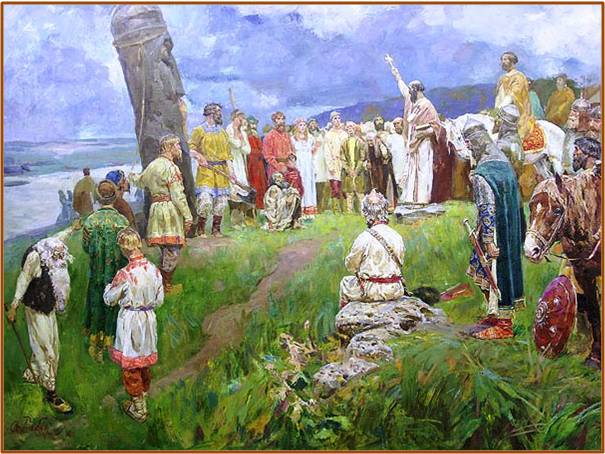 С.Бабюк. Свержение Перуна.
В Новгороде из-за крещения вышло целое военное столкновение. Язычники не хотели допустить истребления идолов. Начались волнения в народе. Но все волнения были подавлены и люди приняли новую веру.
14